Equipment Threshold ChangeOverview
June 29, 2016
Erin Fujiwara
Equipment Inventory Office
University of Washington
Equipment Threshold Change
Effective 7/1/2016, UW’s equipment capitalization threshold will increase from $2,000 to $5,000

Equipment over the threshold is 
Capitalized,
Depreciated,
Tagged,
Tracked and 
Inventoried
Equipment Threshold Change
Considerations for the change:

Anticipated reduction of administrative burden for faculty and staff
Resolves threshold alignment issues between UW, the Federal government and the State of Washington 
Inventory process is manual and paper-intensive 
Our top 24 research peers have increased their respective thresholds to $5,000
Eliminates the previous inconsistent treatment of recharge/cost center equipment ($5K) with the non-recharge/cost center equipment($2K)
Equipment Threshold Change
Assets in targeted range ($2,000 - $4,999) represent: 

Only 13% of the total value of inventory 

Over 65% (40,000 count) of items in total inventory

Over 60% (3,300 count) of equipment items purchased in FY 2013 were between the $2,000 and $4,999 range
Equipment Threshold Change
Participants involved in decision making process

Faculty Council on Research
Research Advisory Board
Associate Deans for Research
Post-award Administrative Advisory Group
Office of Research
Office of Sponsored Programs
Office of Planning and Budgeting 
Financial Accounting
Research Accounting and Analysis
Equipment Threshold Change
Changes for existing assets under $5,000 

Assets with a remaining net book value will remain active and continue to depreciate annually
Mass update of new titles in Oasis
Retirement of items with $0 net book value at the beginning of each fiscal year for the next 5 fiscal years (FY17 – FY22)
Assets will not be included in future physical inventory and federal property reports
Active assets can be viewed in Oasis through ad-hoc reports
Equipment Threshold ChangeObject Code Changes
June 29, 2016
Erin Fujiwara
Equipment Inventory Office
University of Washington
Equipment Threshold ChangeObject Code Changes
Equipment Threshold ChangeObject Code Changes
Equipment Expense Object Codes for State and Non-Grandfathered Award Budgets

Object Code	Description

     05-40		Non-capitalized Equipment (less than $5,000) 
     05-41		Non-capitalized Equipment - M&E Tax Exemption 				($200 - $4,999)


*  These are existing equipment object codes
*  Considered non-capital equipment, will be included in the indirect cost calculation   and charged F&A
Equipment Threshold Change Object Code Changes
New Equipment Expense Object Codes for Grandfathered Award Budgets

Object Code	Description

     05-47		Non-capitalized Equipment ($2,000 - $4,999) – 				Grandfathered Awards
     05-48		Non-capitalized Equipment ($2,000 - $4,999)  – 
		M&E Tax Exemption – Grandfathered Awards


*  New object codes are available in the Sage budget module 
*  Will be available to use in Ariba on 7/1/2016 for grandfathered award budgets only
*  Considered non-capital equipment, but will be excluded from indirect cost (F&A)
    calculation
Equipment Threshold ChangeObject Code Changes
Starting 7/1/2016, the following Equipment Object Codes will no longer be available

Object Code	Description
     06-10		Computing Equipment ($2,000 - $4,999)
     06-12		Computing Equipment ($2,000 - $4,999) – M&E Tax Exempt
     06-14		Computer Cluster ($2,000 - $4,999)
     06-16 		Computer Cluster ($2,000 - $4,999) – M&E Tax Exempt
     06-90		Other Equipment Non-computing ($2,000 - $4,999) 
     06-92		Other Equipment Non-computing ($2,000 - $4,999) - M&E Tax 			Exempt
Equipment Threshold ChangeSponsored Projects
June 29, 2016
Carol Rhodes and Kirsten DeFries
Office of Sponsored Programs and Grant and Contract Accounting
University of Washington
Equipment Threshold Change  Sponsored Projects
Existing $2,000 threshold will apply to the following:

Existing funding
Non-competing renewals
Funding received in response to proposals with eGC-1 approval prior to May 1, 2016 (even if start date is 7/1/16 or later)
Will be referred to as “Grandfathered Awards”
Equipment Threshold Change Sponsored Projects
New $5,000 threshold will apply to the following:

Proposals for new, competing renewal, and supplemental funding with an eGC-1 approval date on or after May 1, 2016. 
Budgets submitted with these proposals must categorize items with an acquisition cost of $5,000 or more and a useful life exceeding one year as equipment. 
Indirect cost (F&A) must be calculated on all non-capital equipment/supplies with an acquisition cost under $5,000.
Equipment Threshold Change Sponsored Projects
New Equipment Expense Object Codes for Grandfathered Award Budgets

Object Code	Description

     05-47		Non-capitalized Equipment ($2,000 - $4,999) – 			Grandfathered Awards
     05-48		Non-capitalized Equipment ($2,000 - $4,999)  – 
		M&E Tax Exemption – Grandfathered Awards


*  New object codes are available in the Sage budget module 
*  Will be available to use in Ariba on 7/1/2016 for grandfathered award budgets only
*  Considered non-capital equipment, but will be excluded from indirect cost (F&A)
    calculation
Equipment Threshold Change Sponsored Projects
Identifying Grandfathered Award Budgets
MyFD Budget Profile > Grant Section > Grant Flag 14
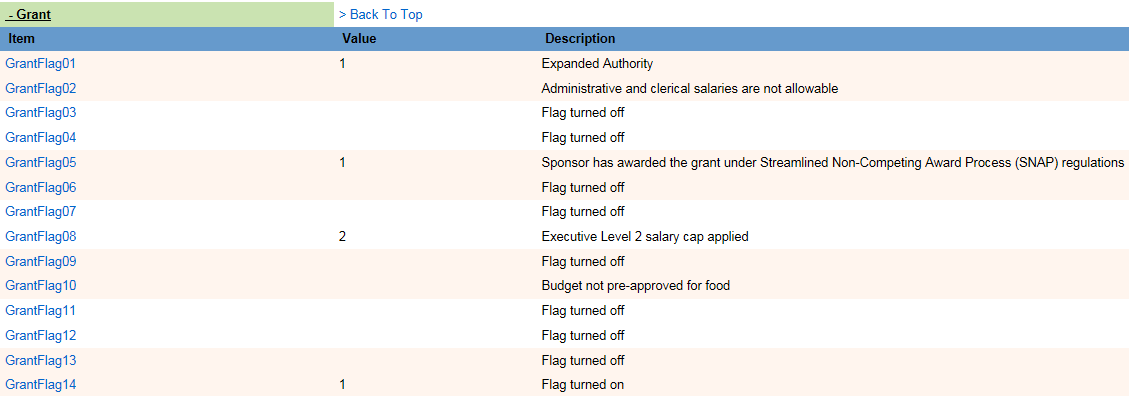 Equipment Threshold ChangeAriba Changes
June 29, 2016
Heather Nicholson
Procurement Services
University of Washington
Equipment Threshold ChangeAriba Changes
Starting 7/1/2016, the following Equipment Object Codes will no longer be available to use in Ariba.

Object Code	Description
     06-10		Computing Equipment ($2,000 - $4,999)
     06-12		Computing Equipment ($2,000 - $4,999) – M&E Tax Exempt
     06-14		Computer Cluster ($2,000 - $4,999)
     06-16 		Computer Cluster ($2,000 - $4,999) – M&E Tax Exempt
     06-90		Other Equipment Non-computing ($2,000 - $4,999) 
     06-92		Other Equipment Non-computing ($2,000 - $4,999) - M&E Tax 		Exempt
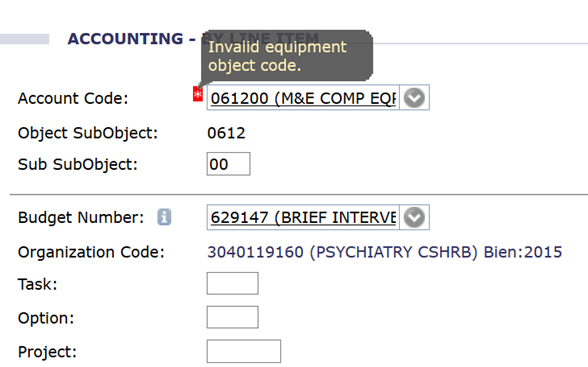 Equipment Threshold ChangeAriba Changes
New $5,000 threshold will apply to:
Purchase orders (BPO and EI)
Non-PO Invoices
eReimbursements

The approval date will determine which threshold will apply. 
The $2,000 threshold will apply if fully approved prior to July 1, 2016, with the equipment object code “06”
Anything executed on or after July 1, 2016 will be subject to the new $5,000 threshold.
Equipment Threshold ChangeAriba Changes
Purchase Order Approval Clarification 

*The $2,000 threshold will apply in cases where a purchase order has been fully executed (EI or BPO number issued) prior to July 1, 2016 regardless of when the equipment is paid for and/or received. 

*We recommend submitting requisitions early to ensure the buyers have adequate time to work through any contracting and compliance issues 

*Check Ariba to ensure outstanding  requisitions and contract requests have been processed

*Requisitions that are not fully executed on July 1, 2016, will be subject to the new $5,000 threshold
Equipment Threshold Change FAQ’s
Frequently asked questions including the initial announcement are available on the EIO’s website:

https://f2.washington.edu/fm/eio/new-equipment-threshold
Equipment Threshold ChangeContact Information
Equipment Inventory Office  (EIO) – eio@uw.edu
for questions related to equipment management, Oasis changes, 
physical inventory, depreciation and purchase of new equipment 

Office of Sponsored Programs (OSP) – osp@uw.edu
for questions related to proposals, awards, sponsors, applications and proposals 
                     
Grant and Contract Accounting (GCA) – gcahelp@uw.edu 
GrantTracker:  http://www.washington.edu/research/gca/budget/granttracker.html
for questions related to application of F&A rates and base and grant flag for grandfathered awards

Management Accounting and Analysis (MAA) – mda1213@u.washington.edu
for questions related to F&A rate calculation, direct and indirect cost

Procurement Services – pcshelp@uw.edu
for questions related to purchasing, purchase orders and Ariba

Office of Research Information Services (ORIS) – oris@uw.edu
for questions related to Sage

Financial Reporting (FR) - accountg@uw.edu
For questions related to general accounting and financial reporting